Yritysten osaamistarpeet Pohjois-Pohjanmaalla
Raportti Pohjois-Pohjanmaalla toimiville yrityksille 
kohdennetusta ”Osaamistarpeet työpaikalla” –kyselystä v. 2021
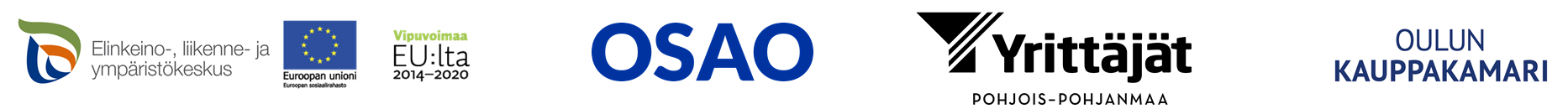 Tavoitteena selvittää yritysten tämän hetken ja lähitulevaisuuden (-2v) osaamis- ja koulutustarpeita eri toimialoilla
Tuloksia hyödynnetään täydennyskoulutusten suunnittelussa
Kysely avoinna 4.10.-10.12.2021
Toteuttajat: 
Koulutuskuntayhtymä OSAO (Jatkuvan oppimisen esiselvityshanke)
Pohjois-Pohjanmaan ELY-keskus (Tiedolla kohtaantoa ESR-hanke)
Oulun kauppakamari
Pohjois-Pohjanmaan Yrittäjät
Osaamistarpeet työpaikalla -kysely
Vastaajat
71 vastaajaa
Jakauma henkilöstömäärän mukaan:
alle 10 hlö: 36,6 %
10-49 hlö: 29,6 %
50-249 hlö: 18,3 %
yli 250 hlö: 15,5 %
Eniten vastauksia toimialoilta:	
Majoitus- ja ravitsemistoiminta (n=10)
Teollisuus (n=8)
Rakentaminen (n=7)
Kiinteistöalan toiminta (n=7)
Löytyykö osaajia?
Vaikeuksia löytää osaavaa työvoimaa koettiin eniten sosiaali- ja terveysalalla (100 %), teollisuudessa (75 %) ja rakennusalalla (71 %).
Lähes kaikilla toimialoilla yli 50 % vastaajista koki haasteita työvoiman löytämisessä, poikkeuksena kaupan ala ja osa muista palvelualoista.
Osaamistarpeista yleisesti
Vastaajayrityksistä
62 % tarvitsee ammattikoulutustasoista,
34 % AMK-tasoista ja 
18 % yliopistotasoista osaamista.
Ammattikoulutustason osaajien tarve korostuu rakentamisen, teollisuuden ja kaupan aloilla sekä majoitus- ja ravitsemistoimialalla.
AMK- ja yliopistokoulutustason osaamistarve keskiössä viestinnän, tekniikan ja hallinnon aloilla.
Majoitus- ja ravitsemistoimialalla, rakennusalalla ja kaupan alalla osaamista etsitään usein myös ilman koulutusastevaatimuksia.
Opiskelijat ja vastavalmistuneet
Opiskelijoiden ja vastavalmistuneiden osaaminen
1. Toimialamme vastavalmistuneiden osaaminen on pääosin riittävää työtehtäviimme nähden.
42 % vastaajista oli sitä mieltä, että toimialan vastavalmistuneiden osaaminen on riittävää työtehtäviin nähden.
38 % mielestä osaaminen ei ole riittävää.
Useimmin osaamistaso koettiin riittäväksi palvelualoilla sekä sosiaali- ja terveysalalla.
Matala osaamistaso korostui rakentamisen ja teollisuuden aloilla.
”Arvioi seuraavia toimialanne opiskelijoihin ja vastavalmistuneisiin liittyviä väittämiä”*
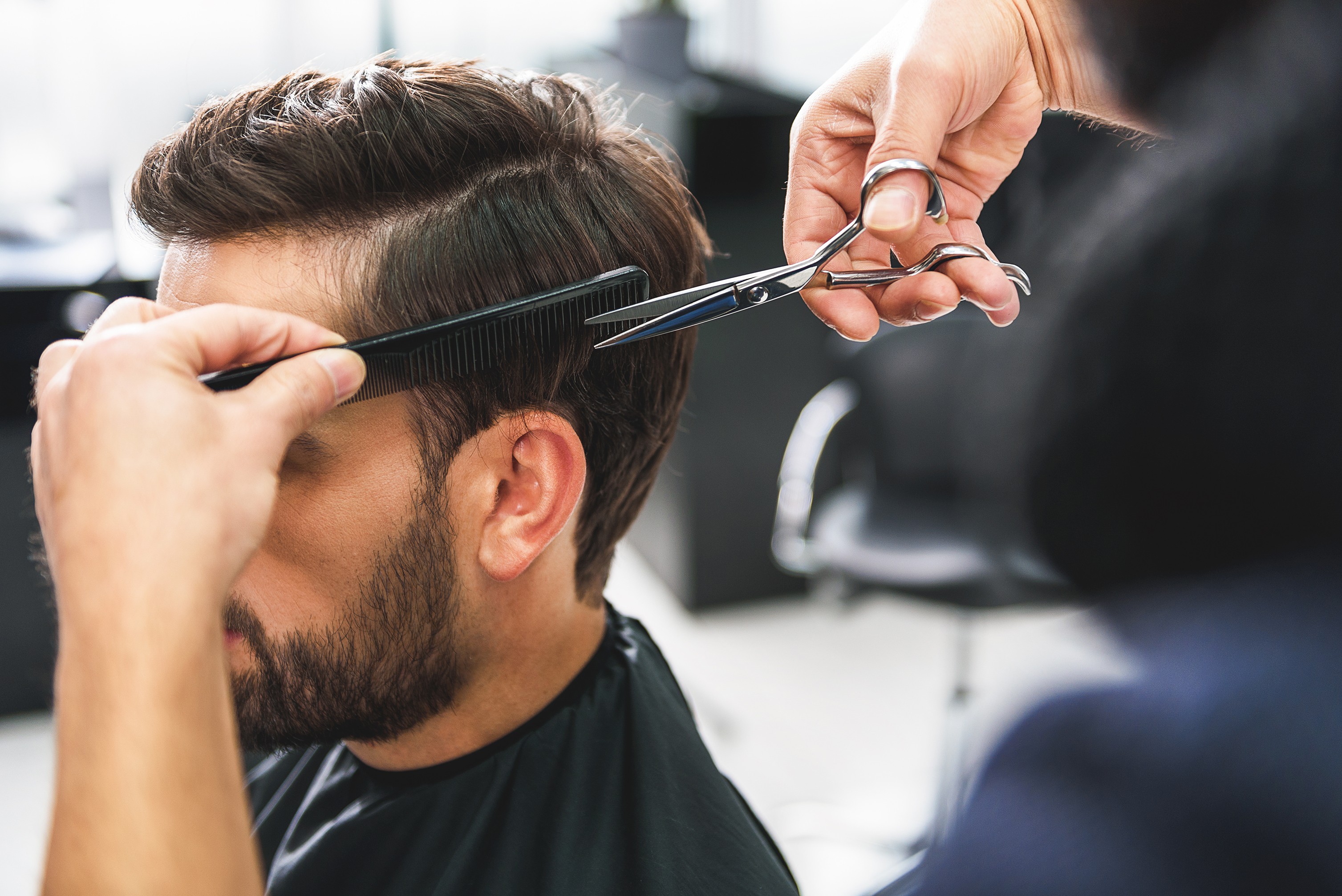 *Vastausvaihtoehdot: 1. täysin eri mieltä, 2. eri mieltä, 3. ei samaa eikä eri mieltä, 4. samaa mieltä, 5. täysin samaa mieltä, 6. en osaa sanoa
Opiskelijoiden ja vastavalmistuneiden osaaminen
”Arvioi seuraavia toimialanne opiskelijoihin ja vastavalmistuneisiin liittyviä väittämiä”*
2. Toimialamme vastavalmistuneiden työelämätaidot ovat pääosin riittävät.
38 % vastaajista oli sitä mieltä, että toimialan vastavalmistuneiden työelämätaidot ovat riittävät.
40 % mielestä työelämätaidot eivät ole riittävät.
Työelämätaidoissa jonkin verran parannettavaa lähes kaikilla aloilla, mutta heikot työelämätaidot nousevat esiin erityisesti rakennusalalla.
Erityisesti korkeakouluosaamiseen painottuvilla aloilla sekä sotealalla valmistuneiden työelämätaidot arvioidaan keskimääräistä paremmiksi.
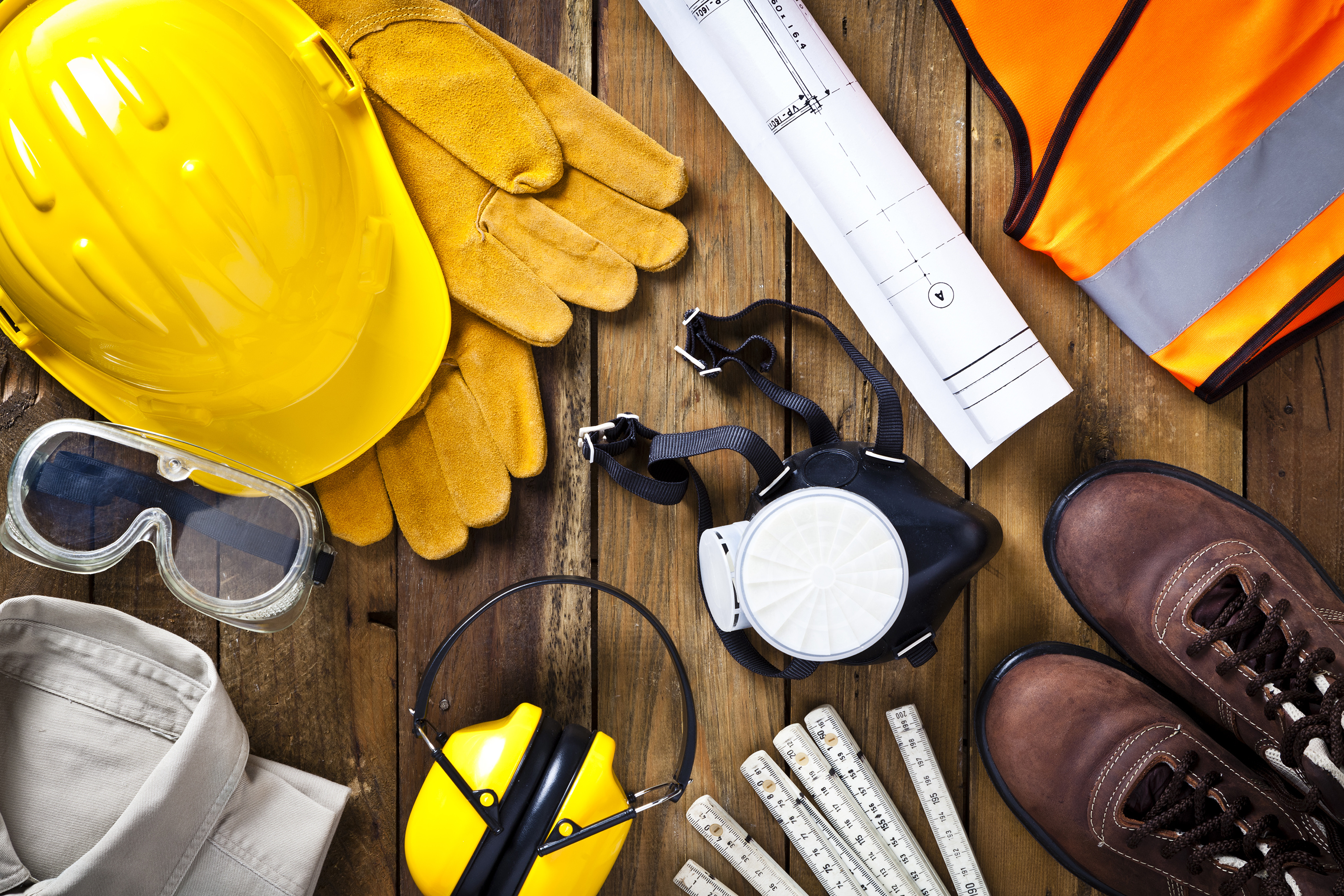 *Vastausvaihtoehdot: 1. täysin eri mieltä, 2. eri mieltä, 3. ei samaa eikä eri mieltä, 4. samaa mieltä, 5. täysin samaa mieltä, 6. en osaa sanoa
Opiskelijoiden ja vastavalmistuneiden osaaminen
”Arvioi seuraavia toimialanne opiskelijoihin ja vastavalmistuneisiin liittyviä väittämiä”*
3. Pidämme vastavalmistuneiden rekrytoinnissa motivaatiota ja oppimishalua tärkeämpänä kuin ammatillista osaamista.
80 % vastaajista oli sitä mieltä, että motivaatio ja oppimishalu ovat tärkeämpiä kuin ammatillinen osaaminen.
Vain yksittäiset vastaajat eri toimialoilta pitivät ammatillista osaamista tärkeämpänä.
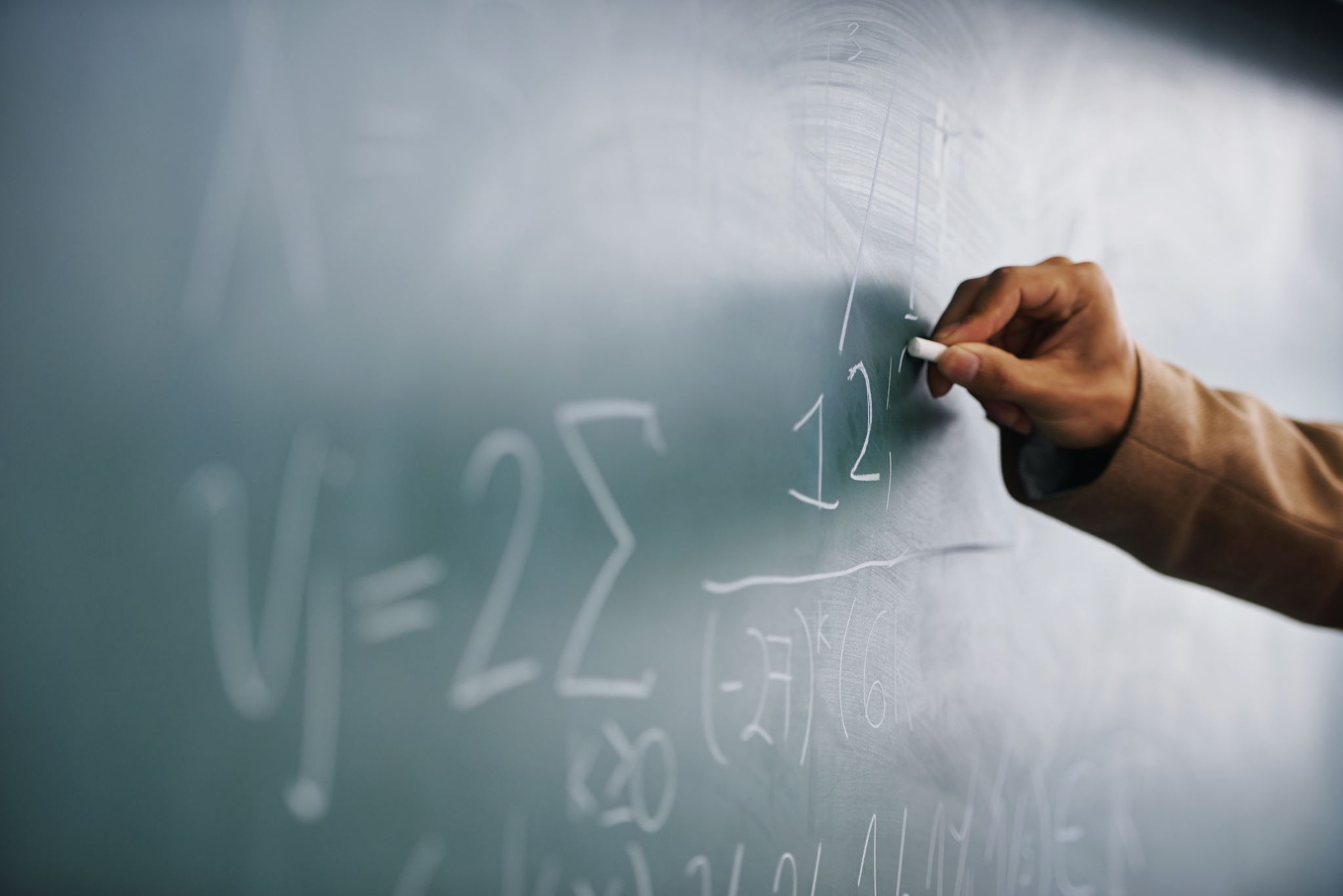 *Vastausvaihtoehdot: 1. täysin eri mieltä, 2. eri mieltä, 3. ei samaa eikä eri mieltä, 4. samaa mieltä, 5. täysin samaa mieltä, 6. en osaa sanoa
Opiskelijoiden ja vastavalmistuneiden osaaminen
”Arvioi seuraavia toimialanne opiskelijoihin ja vastavalmistuneisiin liittyviä väittämiä”*
4. Yrityksemme tarjoaa mielellään harjoittelujaksoja opiskelijoille.
80 % vastaajista tarjoaa harjoittelujaksoja mielellään.
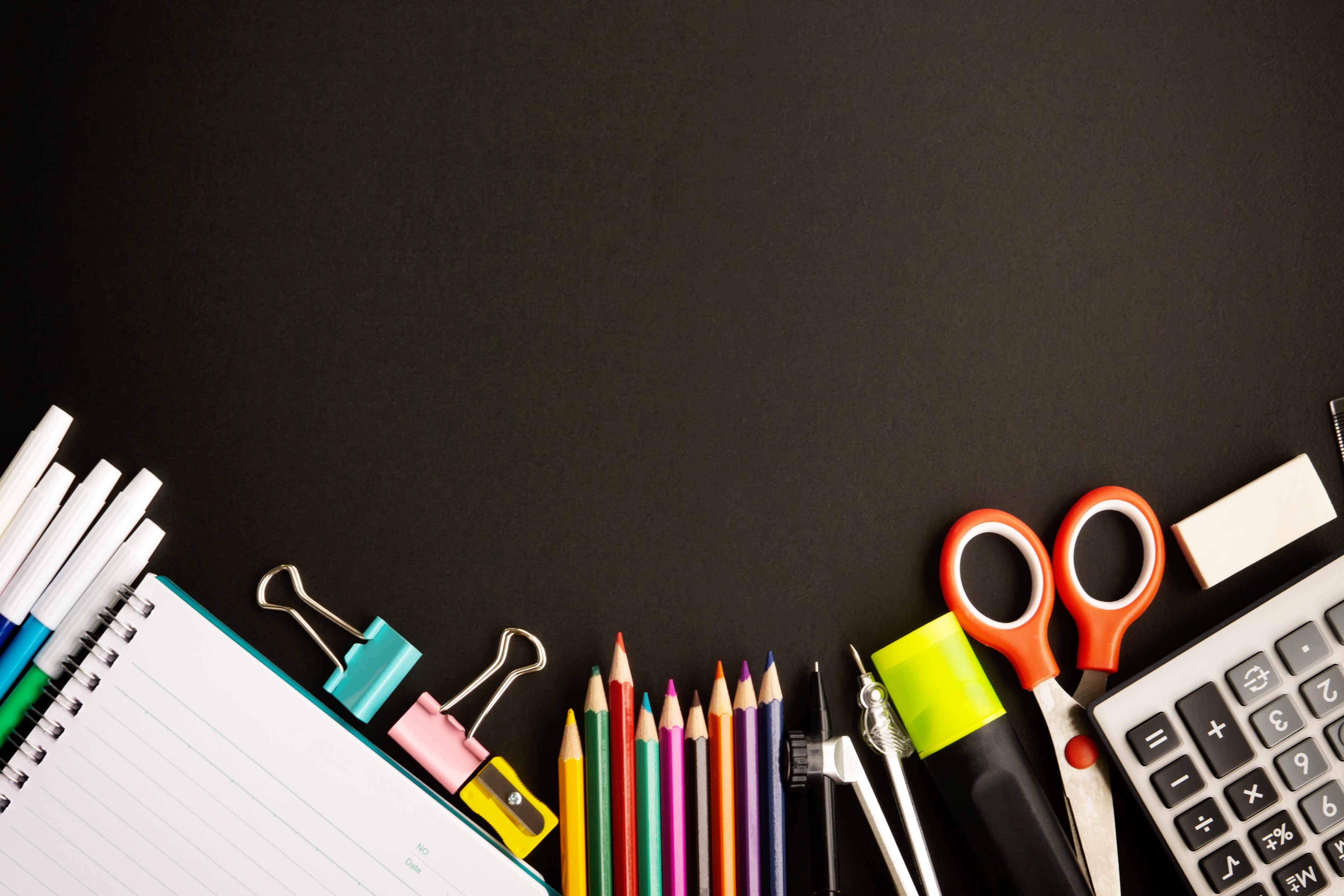 *Vastausvaihtoehdot: 1. täysin eri mieltä, 2. eri mieltä, 3. ei samaa eikä eri mieltä, 4. samaa mieltä, 5. täysin samaa mieltä, 6. en osaa sanoa
Yritysten nykytila ja lähitulevaisuus
71 % vastaajayrityksistä tarvitsee tällä hetkellä täysin uudenlaista osaamista.
Yli kolmasosa vastaajista koki osaamisen päivittämisen olevan selvästi yrityksen kasvun edellytys. 
3/4 vastaajayrityksistä rekrytoi myös opiskelijoita.
78 % tarvitsee lisäresursseja henkilöstön kouluttamiseen, ja 87 prosentilla aika ei tunnu riittävän uusien työntekijöiden perehdyttämiseen.
Vain 30 % vastaajista oli täysin varmoja siitä, mistä löytää henkilöstölle sopivia koulutuksia.
70 % vastaajista näki, että koronatilanne on muuttanut yrityksen työtehtäviä.
Työpaikan nykytila osaamisen ja koulutuksen näkökulmasta
Seuraavan kahden vuoden aikana...
41 %:ssa vastaajayrityksistä henkilöstön eläköitymiset vaikuttavat rekrytointitarpeisiin
36 % yrityksistä ottaa käyttöön uusia työmenetelmiä tai -prosesseja
45 % yrityksistä tarvitsee henkilöstölleen jotain täsmäosaamista
kolmasosa yrityksistä tarvitsee lisää myynti- ja markkinointiosaamista ja aikoo kehittää esimies- ja johtamistaitoja
kolmasosa panostaa kestävään kehitykseen
Lähitulevaisuuden näkymiä osaamis- ja koulutustarpeista
Kysyttäessä lähitulevaisuuden muutoksista nousi esiin useita toimialoja läpileikkaavina teemoina ympäristötietoisuus, kestävä kehitys sekä teknologisten ratkaisujen vaikutukset asiakkaisiin ja liiketoimintaan.
Kehityssuuntia lähitulevaisuudessa
Toimialakohtaiset nostot
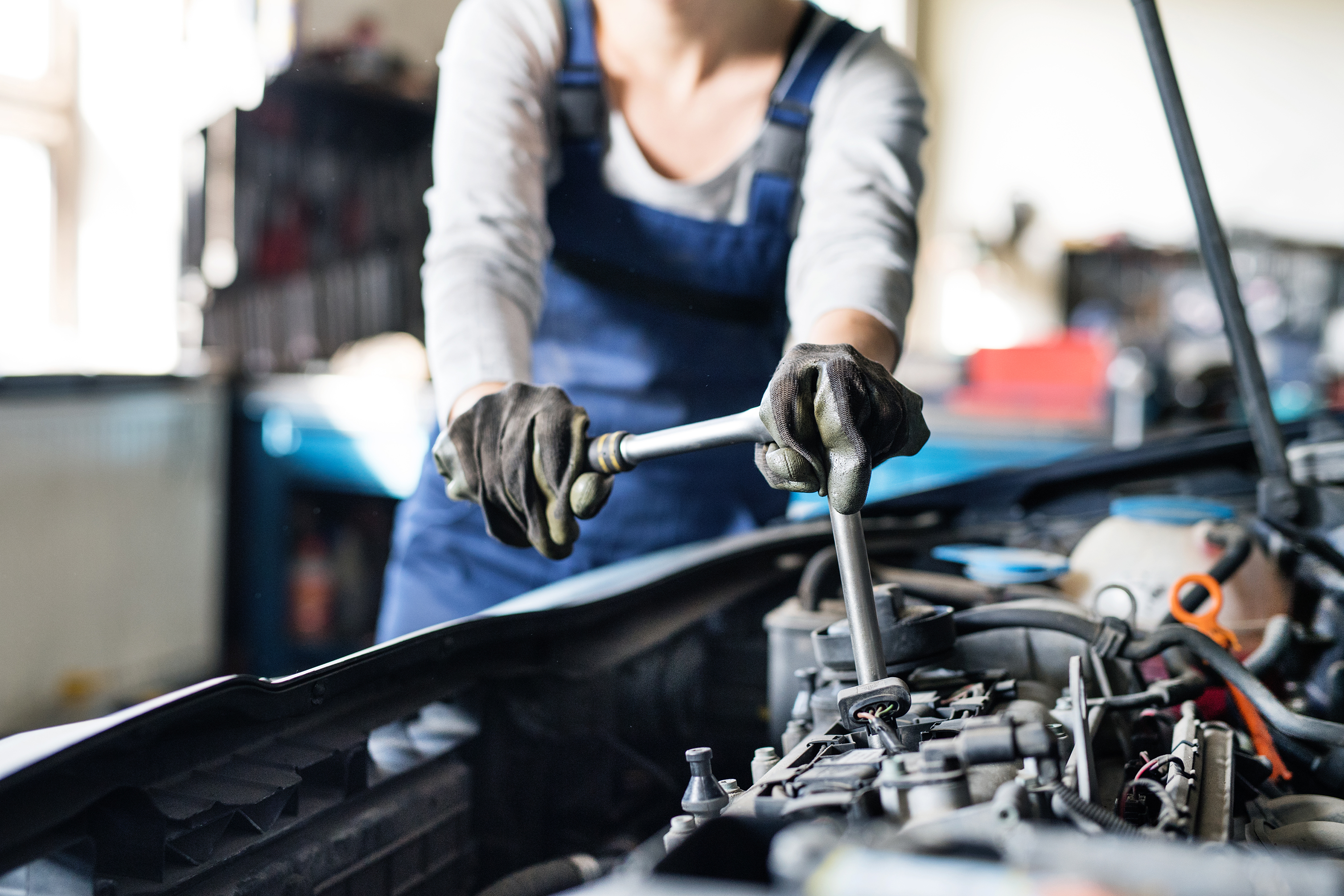 Nostoja toimialoiltaSÄHKÖ JA LVI; KIINTEISTÖALAN TOIMINTA; KULJETUS JA VARASTOINTI(n=14)
Rekrytointitarvetta runsaasti eri ammatillisen koulutuksen omaaville osaajille mm. kuljettajat, sähköasentajat, putkiasentajat, kylmäasentajat, kiinteistöhoitajat ja siivousalan ammattilaiset. Myös varastotyöntekijät ja ajojärjestelijät mainittiin.
Ympäristöosaamisen tarve nousi esille useissa vastauksissa.
Sähköalalla vähäisenkin työkokemuksen osaajat ovat kortilla samalla, kun osaavaa henkilöstöä eläköityy. Nuorten sähköasentajien kädentaidot ovat heikenneet. Yritykset voivat kouluttaa hyvät pohjatiedot omaavia, mutta resurssit eivät riitä monen kouluttamiseen yhtä aikaa.
Lisäksi sähköalalla korostuu tänä päivänä eri ohjelmistot, joten myös sähköalalla tarvitaan kipeästi ohjelmointiosaamista.
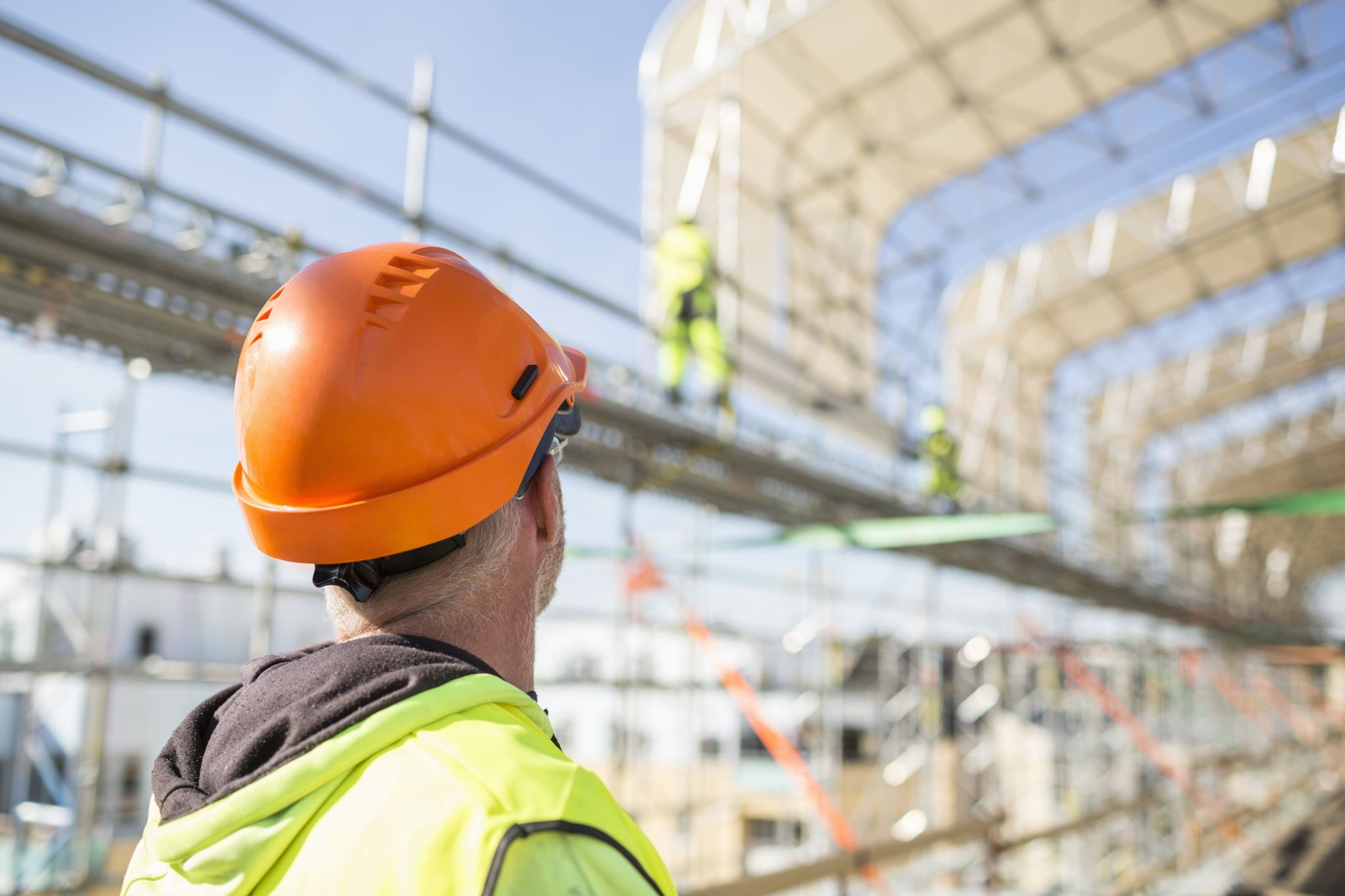 Nostoja toimialaltaRAKENTAMINEN (n=7)
Pula asennushenkilöstöstä rajoittaa jo liiketoimintaa
Usein mainittuja täsmäosaamisia: muuraus, hitsaus, bitumieristys
Työvoimapulasta kärsivällä alalla kiristyvä kilpailutilanne vaikeuttaa pienempien ja vähemmän tunnettujen yritysten rekrytointia. 
Nähdään, että työ on opittava käytännössä, mutta resursseja ”kädestä pitäen” perehdyttämiseen on vähäisesti.
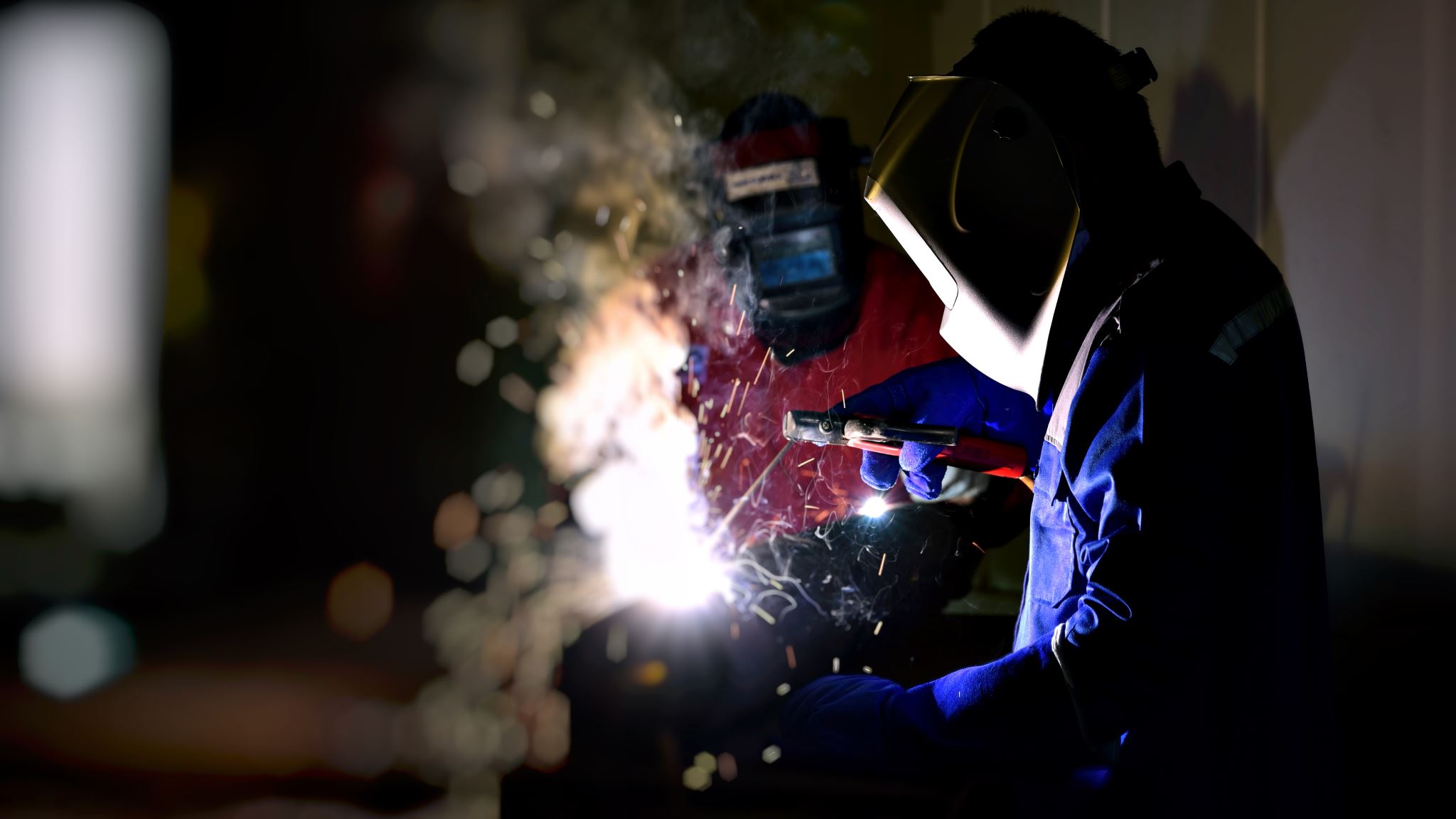 Nostoja toimialaltaTEOLLISUUS (n=8)
Osaamistarpeiden kirjo on laaja:
Myynnin, markkinoinnin ja viennin osaaminen 
Metalliteollisuuden ammattiosaajat; koneistajat ja hitsaajat; automaatio-osaaminen
Kädentaidot ja halu oppia työtä tekemällä, esim. mestari-kisälli-periaatteella 
Elintarviketyön tuntemus
Henkilöstön koulutustarpeet liittyvät projektinhallintaan, tuotekehitykseen sekä robotiikkaan
Työntekijän tärkeimpänä ominaisuutena korostettiin hyvää asennetta työntekoon
Esimies- ja johtamisosaaminen on monella yrityksellä tärkeä kehittämiskohde
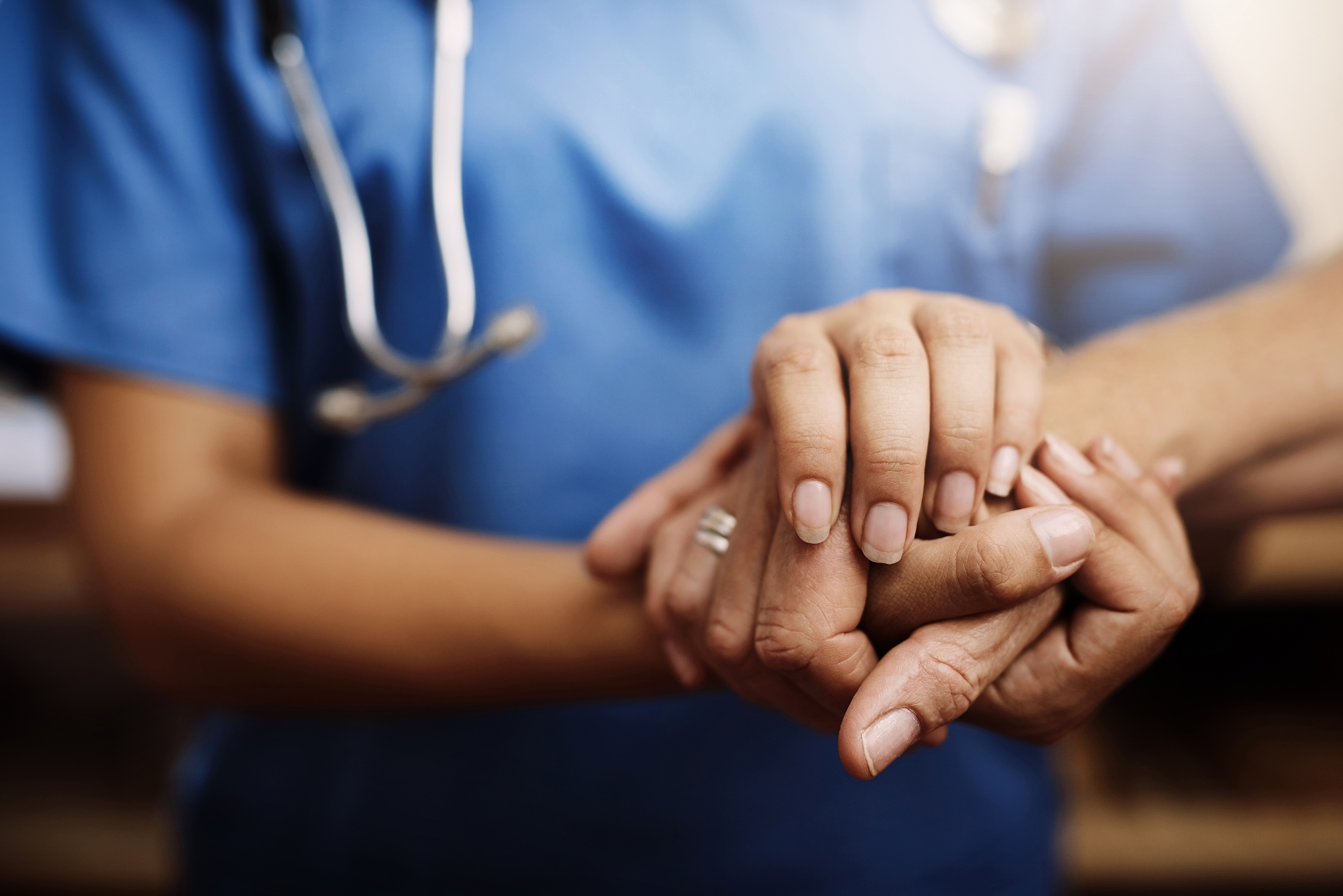 Nostoja toimialaltaTERVEYS- JA SOSIAALIPALVELUT (n=5)
Erityisesti lakiuudistukset (hoitajamitoitusten nousu ja varhaiskasvatuslain muutokset) vaikuttavat rekrytointitarpeisiin. Niiden myötä organisaatioiden sisälläkin tarvitaan muutoksenhallinnan osaamista.
Sijaistarpeet vaikeasti ennakoitavissa ja sijaisten löytäminen vaikeaa.
Kasvanut alanvaihtohalukkuus mainittu varhaiskasvatuksen osalta.
Täsmäosaamisena nostettiin esiin haastavien asiakkaiden hoito.
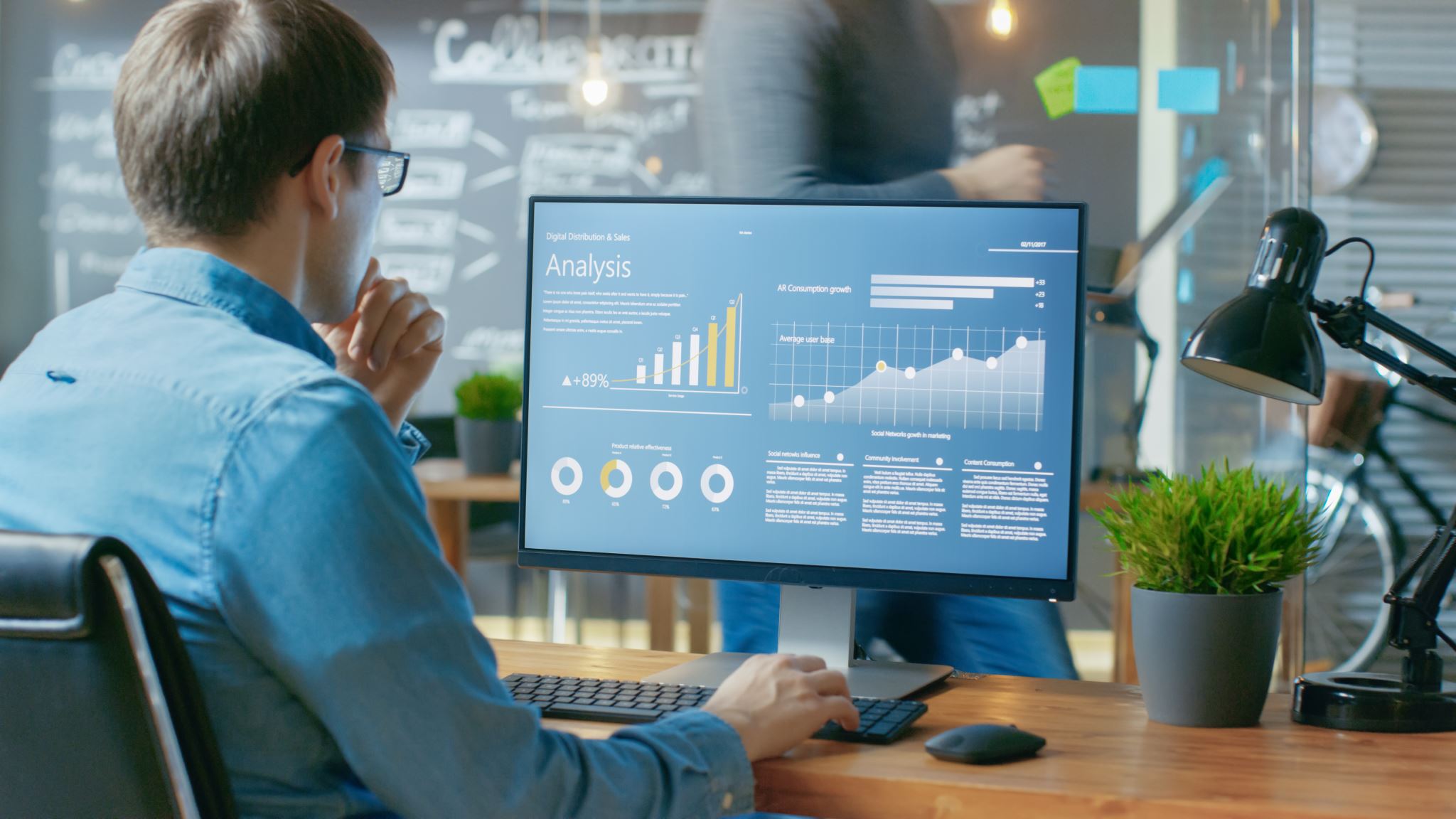 Nostoja toimialoiltaINFORMAATIO & VIESTINTÄ;HALLINTO- JA TUKIPALVELUTOIMINTA;AMMATILLINEN, TIETEELLINEN JA TEKNINEN TOIMINTA; RAHOITUS- JA VAKUUTUSTOIMINTA; JULKINEN HALLINTO(n=13)
Avoimissa vastauksissa korostuivat kautta linjan asiakaspalvelu- ja myyntiosaamisen tarpeet sekä erilaiset ohjelmointitaidot. 
Yleisinä osaamisvaatimuksina mainittiin usein myös kieli- ja kirjoitustaito sekä oma-aloitteisuus ja päättelykyvyt.
Vastaajissa oletettavasti myös henkilöstöpalvelualan yrityksiä, jotka rekrytoivat eri toimialoille. Osa tämän vastaajaryhmän toimialakohtaisista vastauksista onkin huomioitu muiden toimialojen yhteenvedoissa.
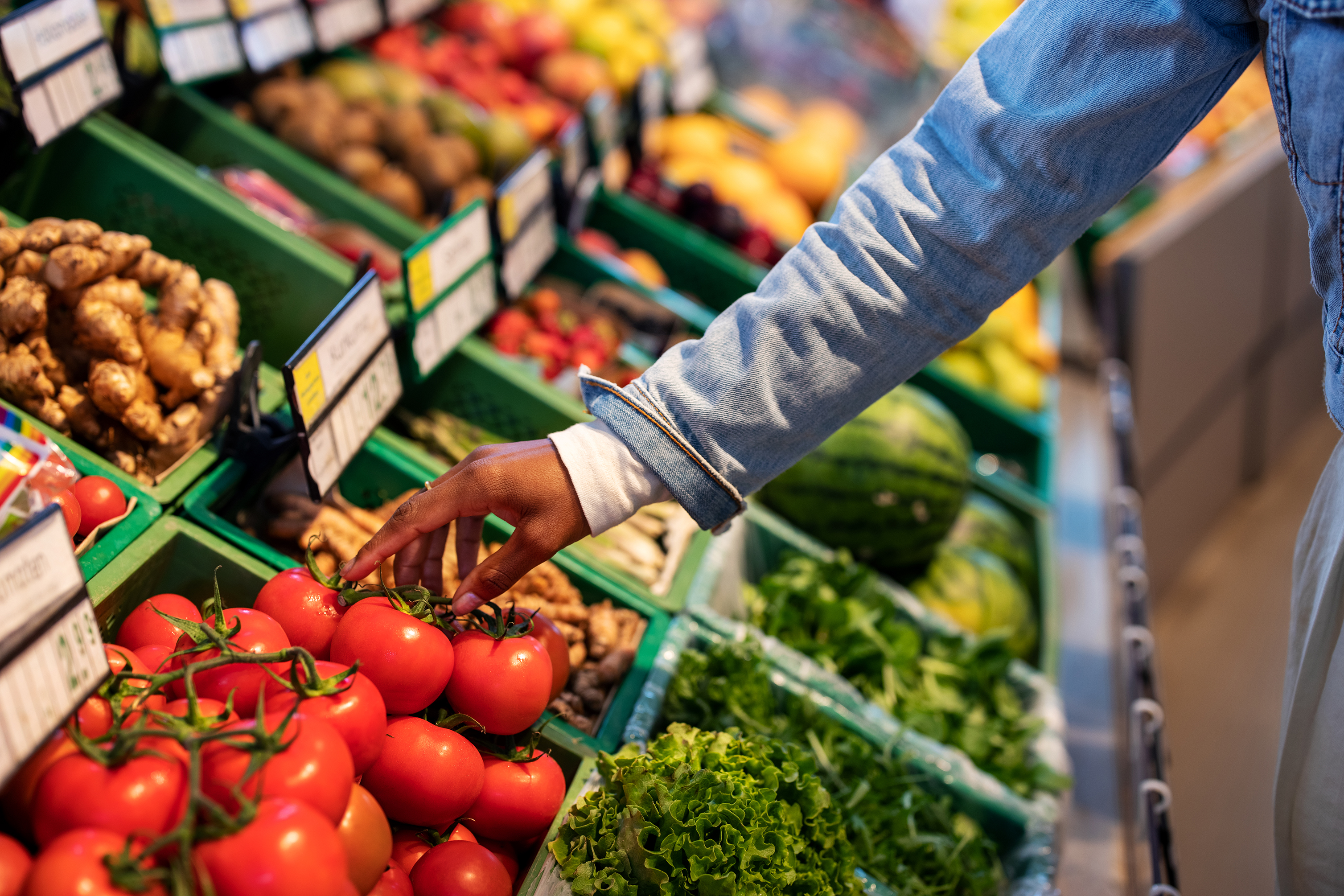 Nostoja toimialoiltaTUKKU- JA VÄHITTÄISKAUPPA; MUU PALVELUTOIMINTA;TOIMIALA TUNTEMATON(n=12)
Puolet vastaajista koki, että osaajia on yritykseen saatavilla jokseenkin hyvin ja heidän osaamistasonsa on kohtuullinen. Haasteita työvoiman löytämisessä koki vain neljäsosa.
Yleisistä osaamisalueista mainittiin toistuvasti asiakaspalvelutaidot ja myyntityö
Lähitulevaisuuden kehitystrendinä korostui digitalisaation vaikutus erilaisiin palveluihin: lisääntyvä tekoälyn käyttö, ohjelmistoprosessien integroituminen liiketoimintaan sekä verkkokauppaosaaminen
Ympäristötietoisuus ja kiertotalous käyttötavarakaupan haasteena
Yhteenveto
Useimmiten motivaatio ja oppimishalu nähdään tärkeämpänä kuin ammattiosaaminen. Toisaalta resurssit perehdyttämiseen ja työssäoppimisen tukeen ovat vähäiset lähes kaikilla toimialoilla.

Vastavalmistuneiden ammattiosaamisen tasossa alakohtaisia eroja. 
Matala osaamistaso korostuu rakennusalan ja teollisuuden aloilla. Sähköasentajien osaamisen ajantasaisuudesta on myös huolta.

Vastavalmistuneiden työelämätaidot vaihtelevat.
Korkeakouluosaamiseen painottuvilla aloilla sekä sotealalla keskimääräistä paremmat työelämätaidot.

Suurin osa yrityksistä tarjoaa mielellään harjoittelujaksoja opiskelijoille ja kolme neljästä rekrytoi myös opiskelijoita palvelukseensa.
Yhteenvetoa: Opiskelijat ja vastavalmistuneet
Suurin osa yrityksistä tarvitsee nyt ja lähitulevaisuudessa täysin uudenlaista osaamista.

Kestävä kehitys ja digitalisaatio pyyhkivät läpi toimialojen. Toimialasta riippumatta tarve on kehittää:
Asiakaspalvelu- ja myyntitaitoja
Kestävän kehityksen taitoja ja ympäristöosaamista
Ohjelmointitaitoja ja yleisempiä digitaitoja.
Sekä nykyisten että tulevien osaajien tulee pystyä soveltamaan näitä taitoja omalla toimialallaan.

Organisaatiotason kehittämiskohteina nousevat esimies- ja johtamistaidot sekä myynti- ja markkinointiosaaminen. Sote-organisaatioissa tarvitaan osaamista muutoksenhallintaan.
Suurin osa vastaajista ei ollut täysin varmoja siitä, mistä löytäisi henkilöstölleen sopivia koulutuksia. Tiedotusta ja vuoropuhelua lisättävä entisestään.
Yhteenvetoa: Koulutustarpeet
Kiitos!
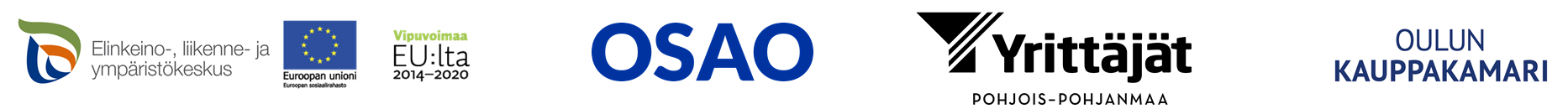